DOSSIER CON LOS MATERIALES ELABORADOS POR EL GRUPO
FOTOGRAFÍA
REGLAS ESENCIALES DE COMPOSICIÓN

Regla de los tercio
La perspectiva
Planos y ángulos
Ley del horizonte
Las curvas
El movimiento
Repetición

…y hay más
PÁGINAS WEB CON MÁS INFORMACIÓN (ENLACES)

https://mott.pe/noticias/11-reglas-esenciales-de-composicion-fotografica-que-debes-conocer/


https://www.dzoom.org.es/reglas-de-composicion-fotografica/
Trabajando el enfoque
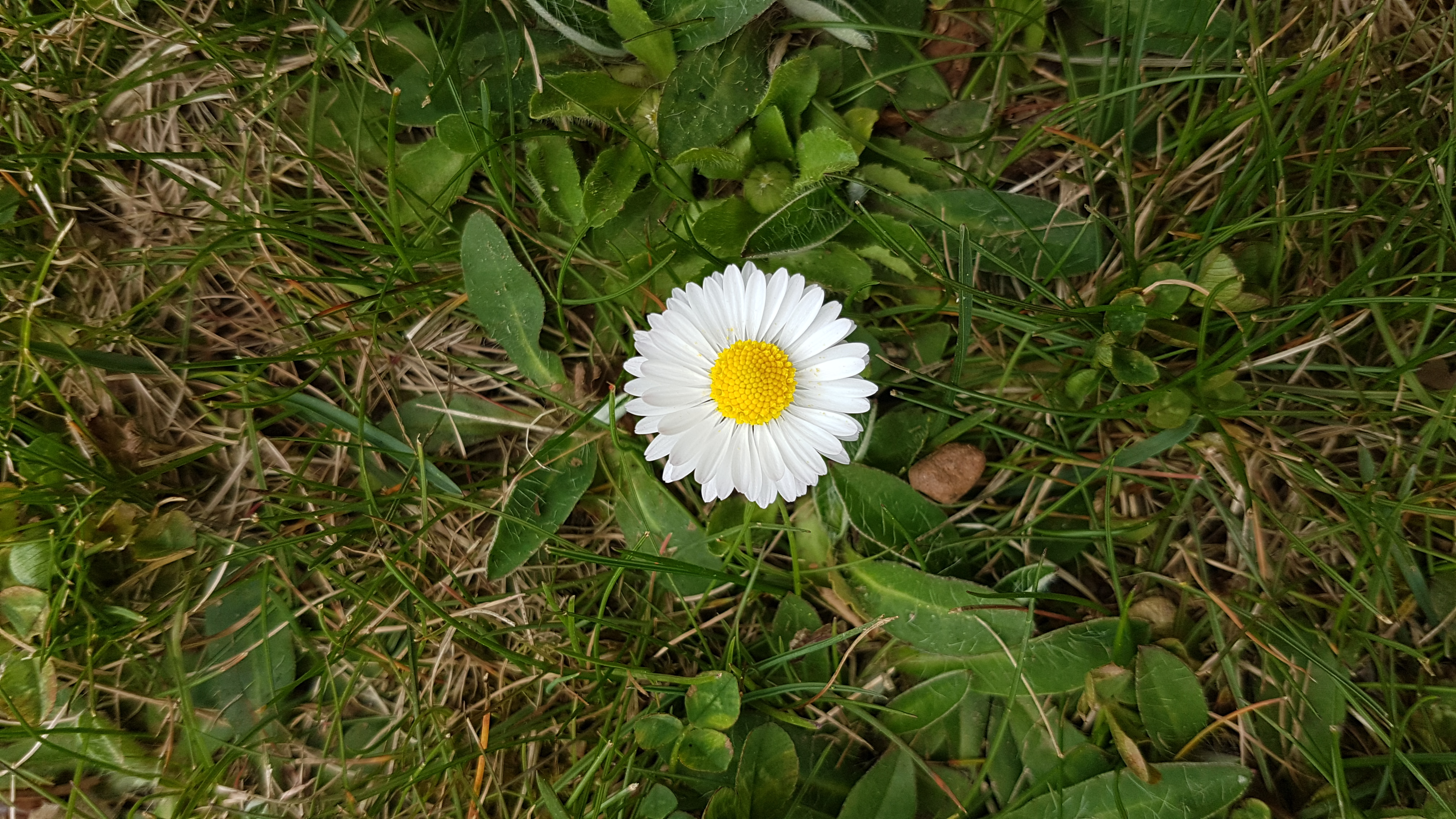 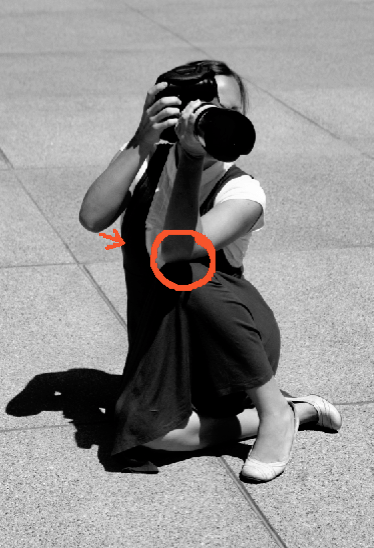 SUJECCIÓN DE 
LA CÁMARA
https://www.blogdelfotografo.com/sujetar-correctamente-camara-reflex/
PROGRAMAS Y APLICACIONES FOTOGRÁFICOS
Para móvil: Snapeed, Pixlr, Collage Maker, Photolab….
Para presentaciones: Filmora, Slidely, 
Animoto, Magisto,
…entre otros…
Para la edición: GIMP, Photoshop
Estos son algunos que vimos con el ponente. Evidentemente hay muchísimos más. Algunos son de pago y otros gratuitos.
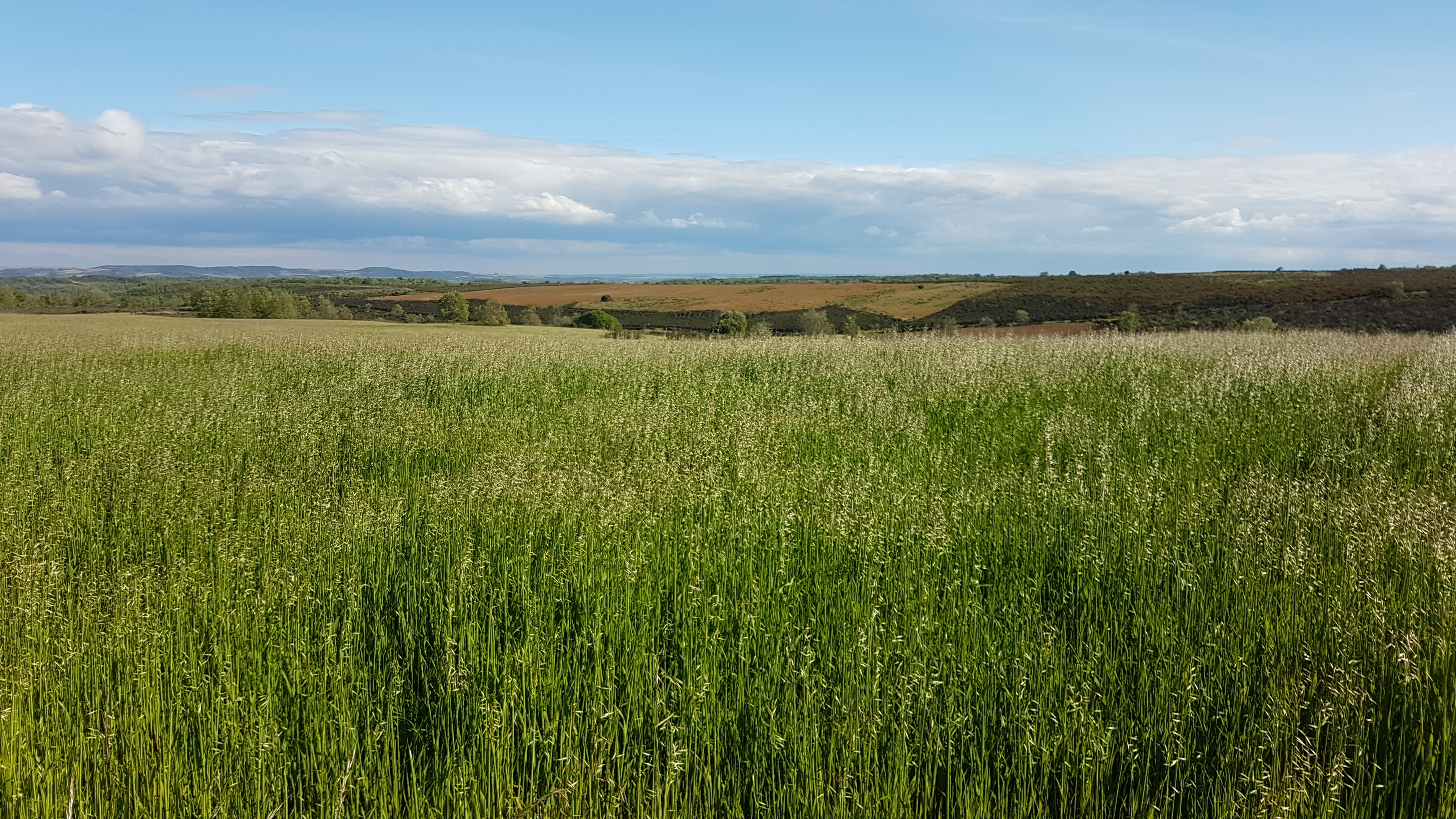 ORIGINAL
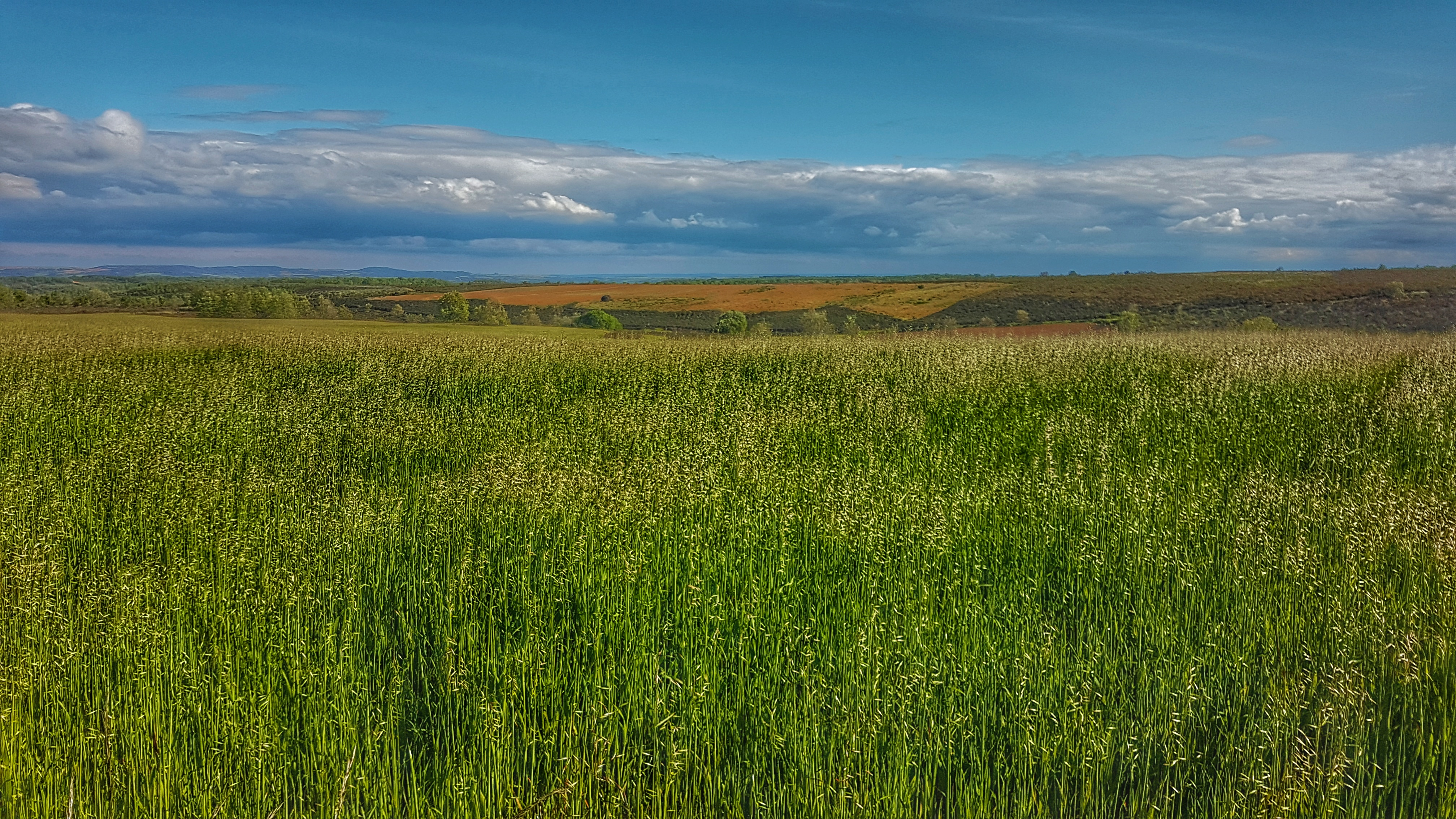 EDITADA
SECCIÓN DE PLÁSTICA
Tras debatir, decidimos trabajar con pinturas acrílicas y materiales/objetos que pudiésemos tener en casa, tanto nosotros como nuestros alumnos.

Los objetos pueden ser perchas, botellas, piedras, hueveras, cartones, goma eva, depresores, rollos etc.

A continuación verán trabajos hechos por nosotras y algunos de los niños.
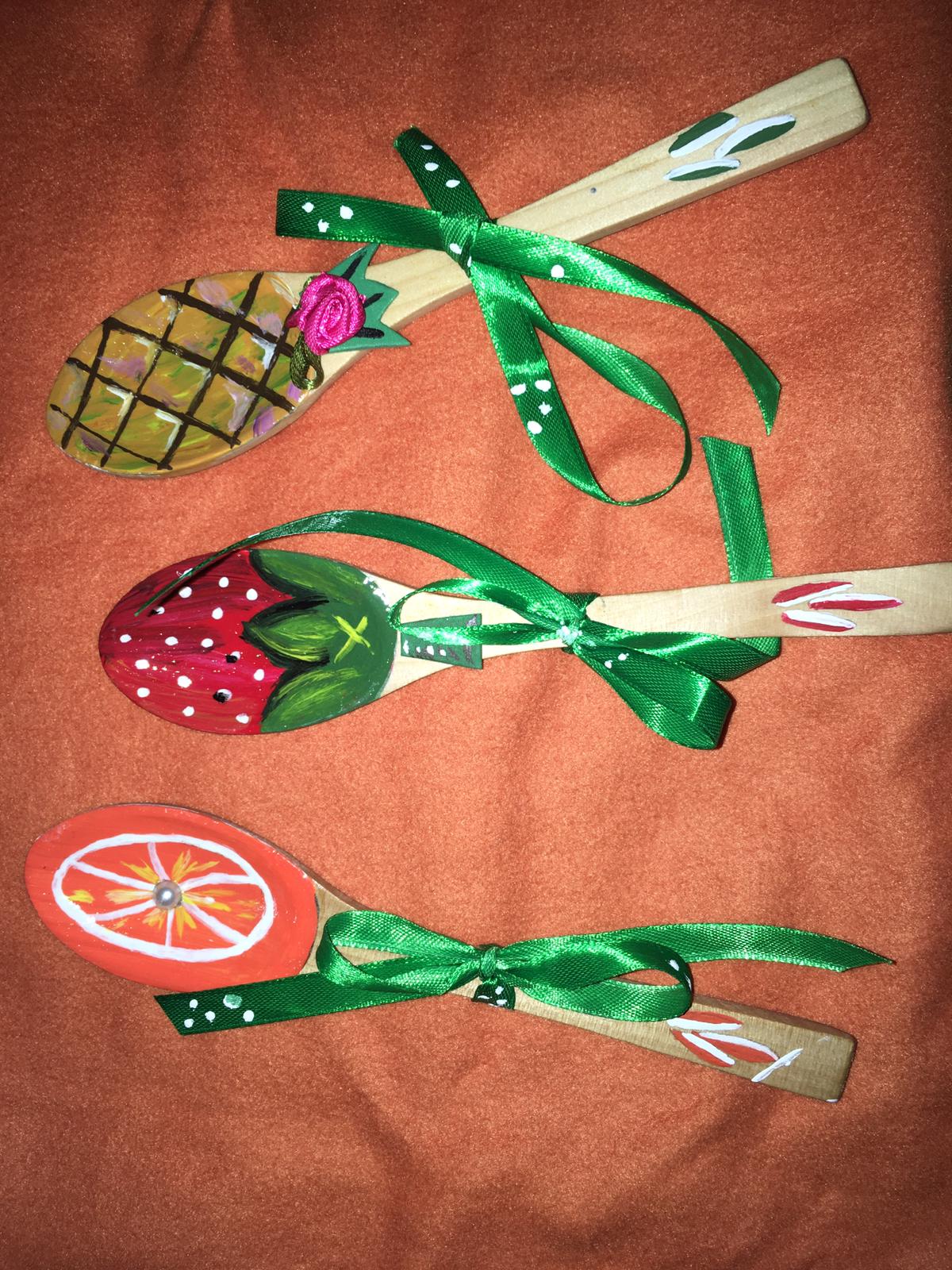 NUESTROS TRABAJOS
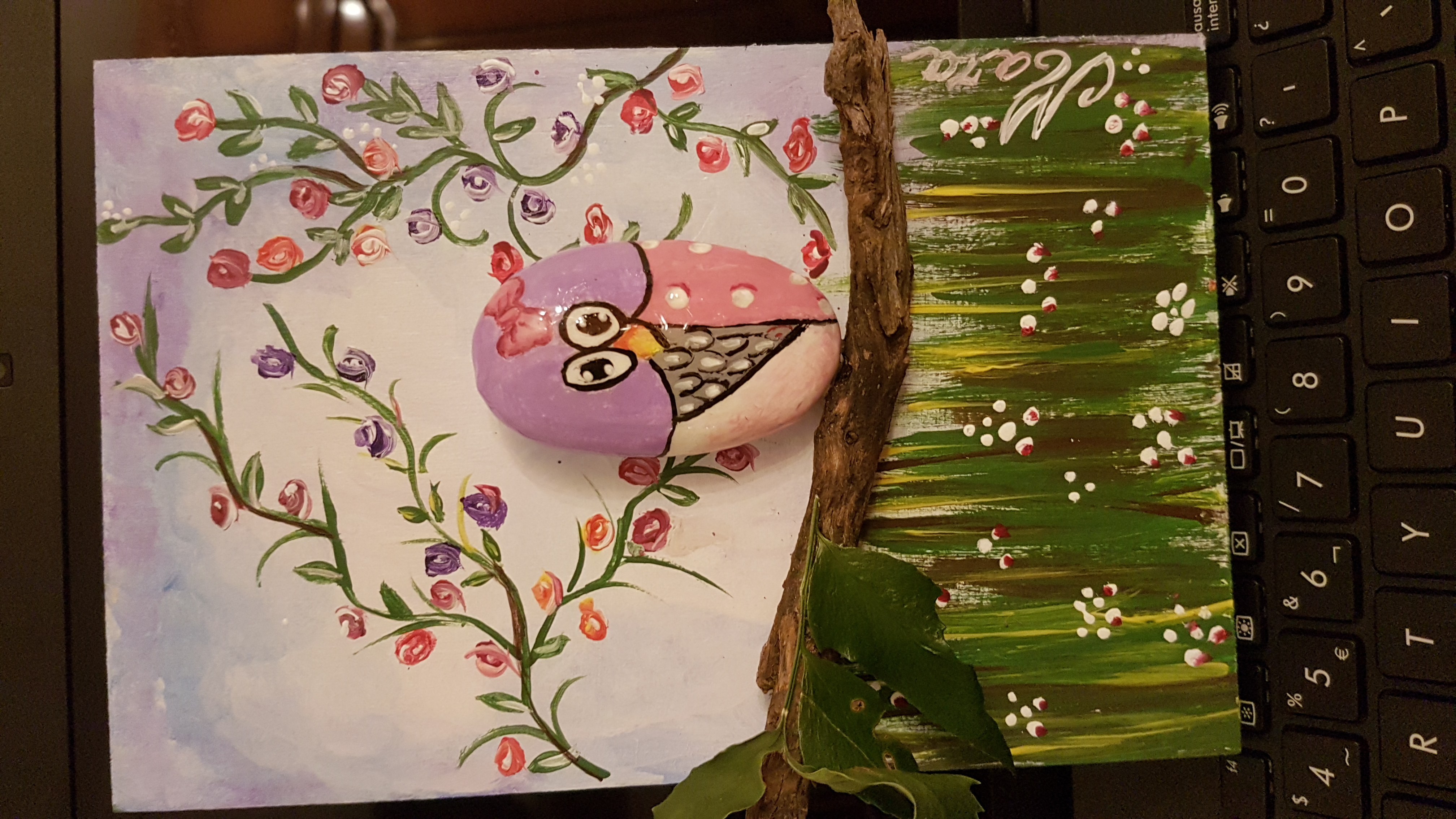 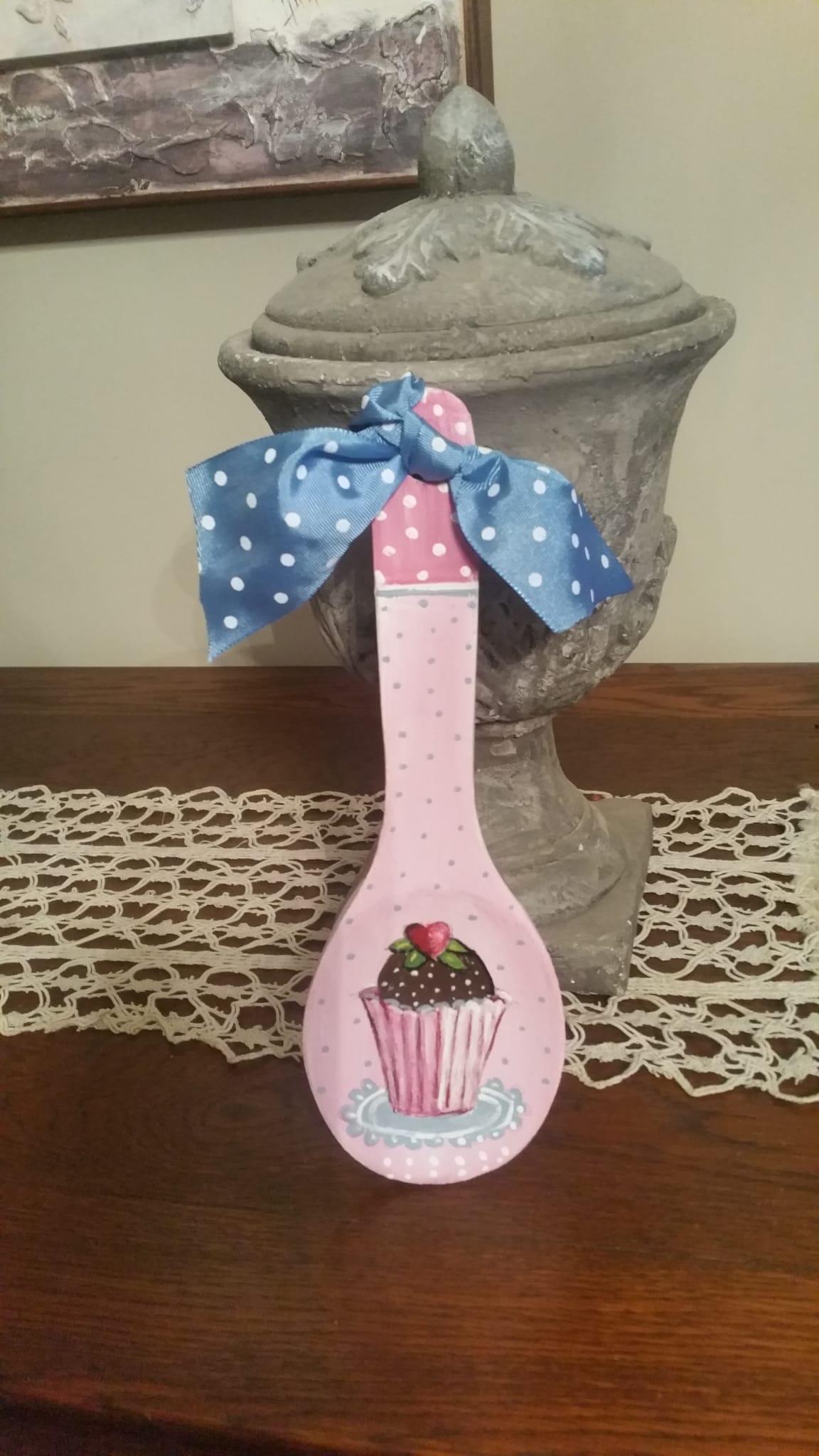 Cucharas de madera con detalles de tela y goma eva
Material: piedra, rama y hojas.
Marcapáginas: depresores y goma eva
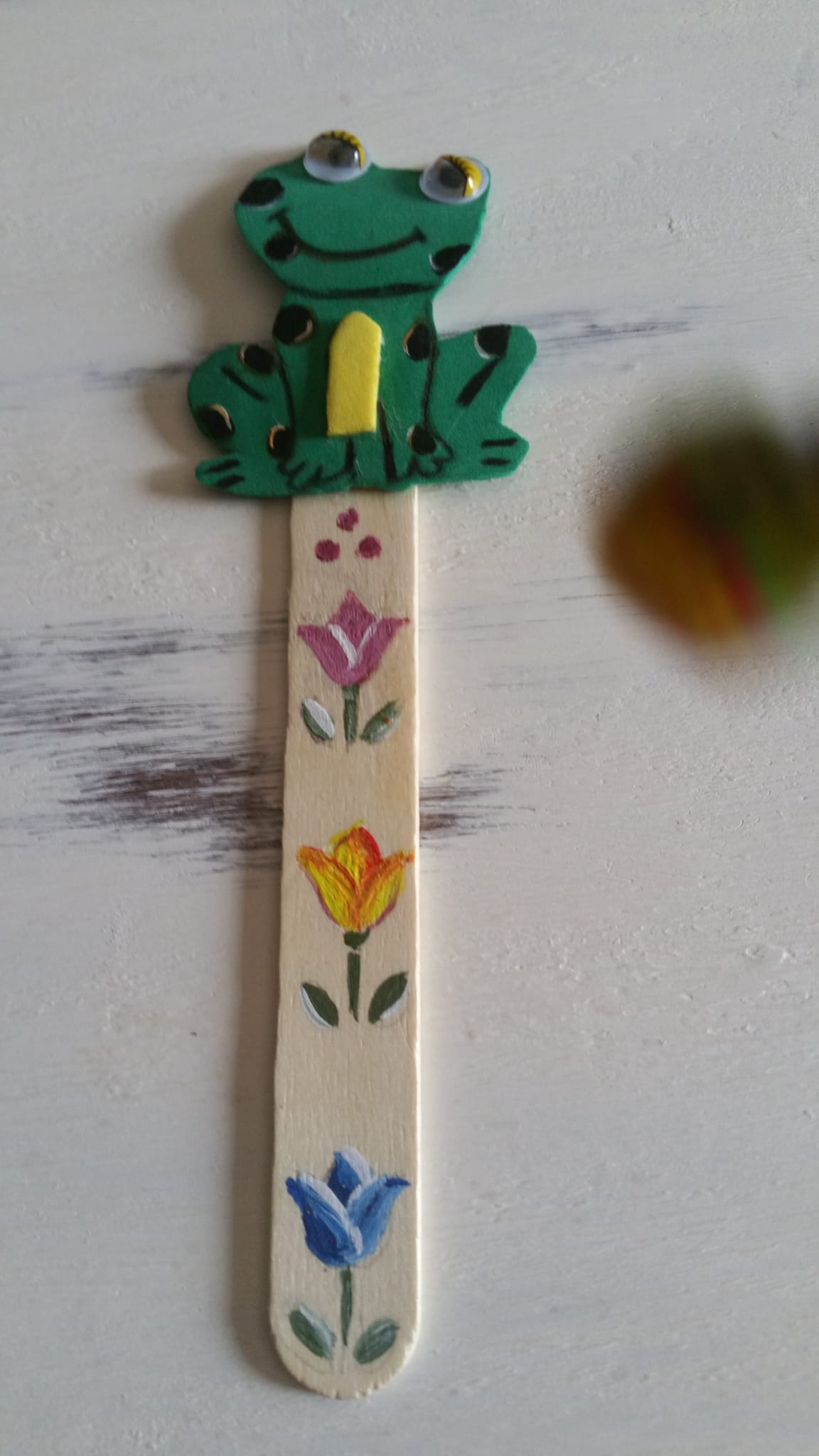 Servilleteros: pinzas, goma eva con detalles pintados encima.
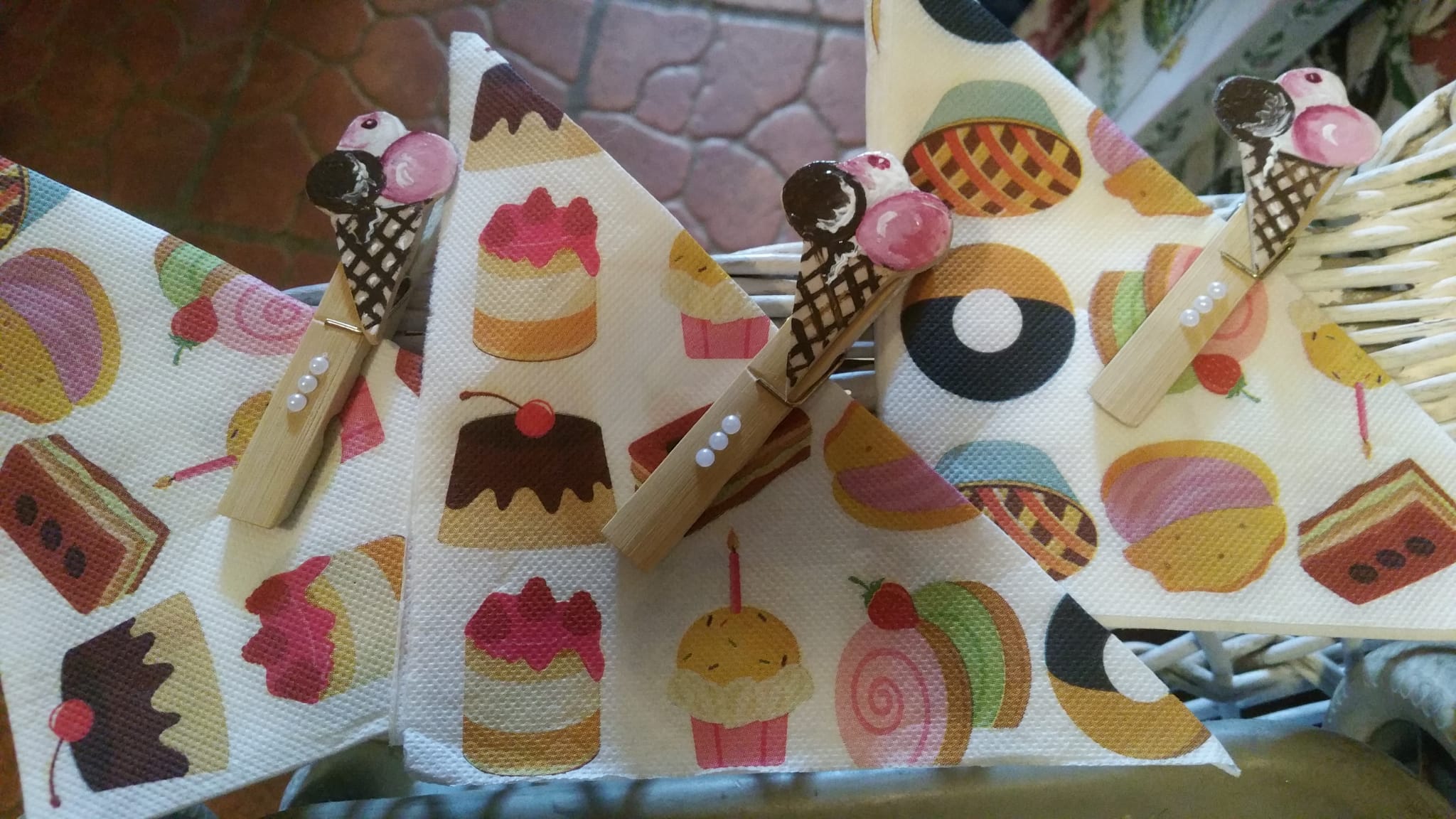 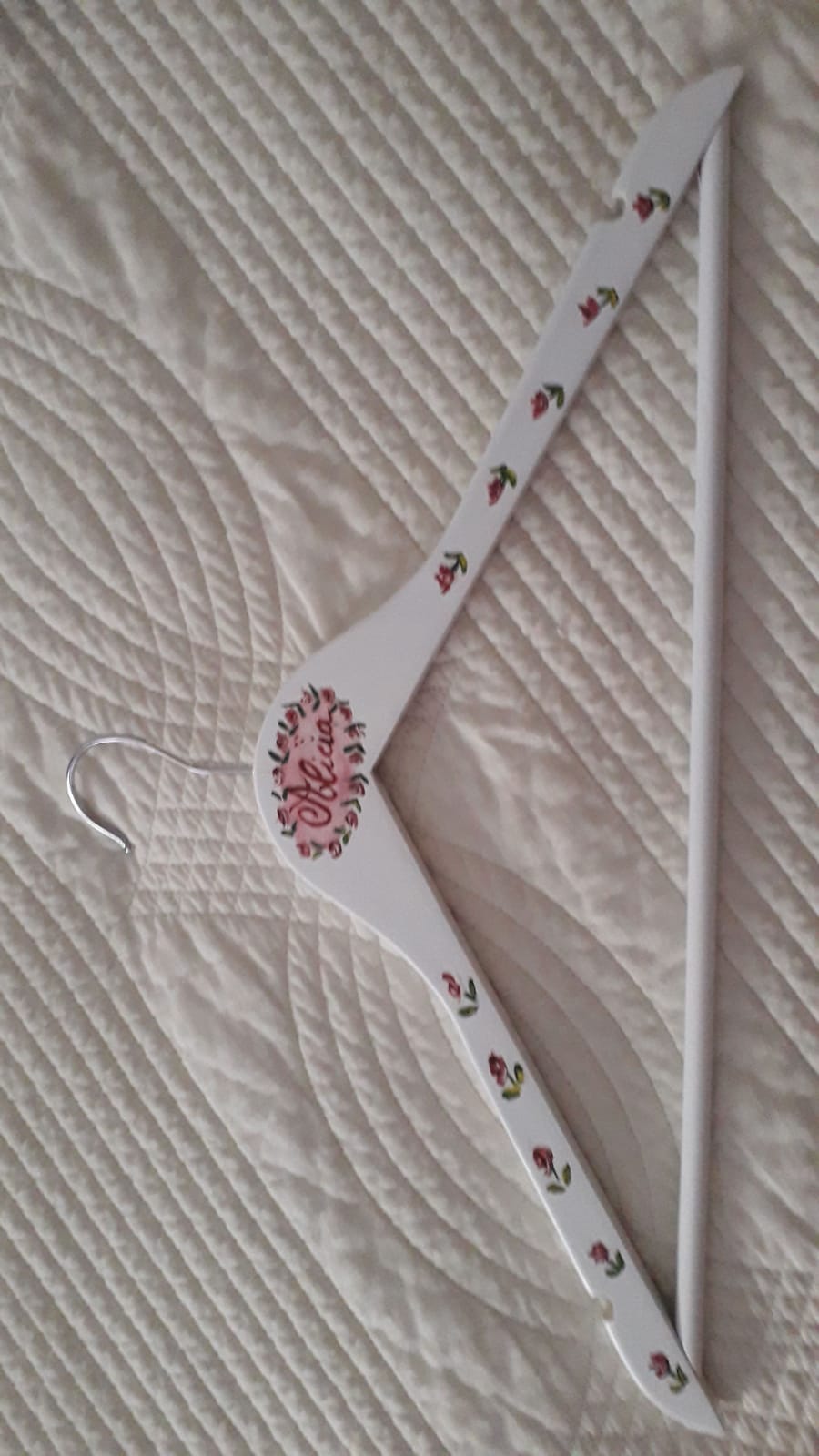 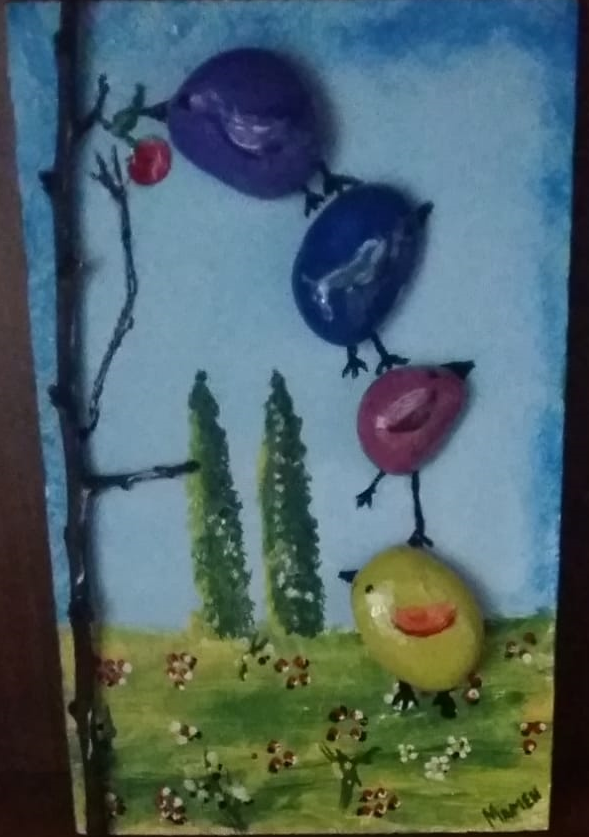 Percha decorada
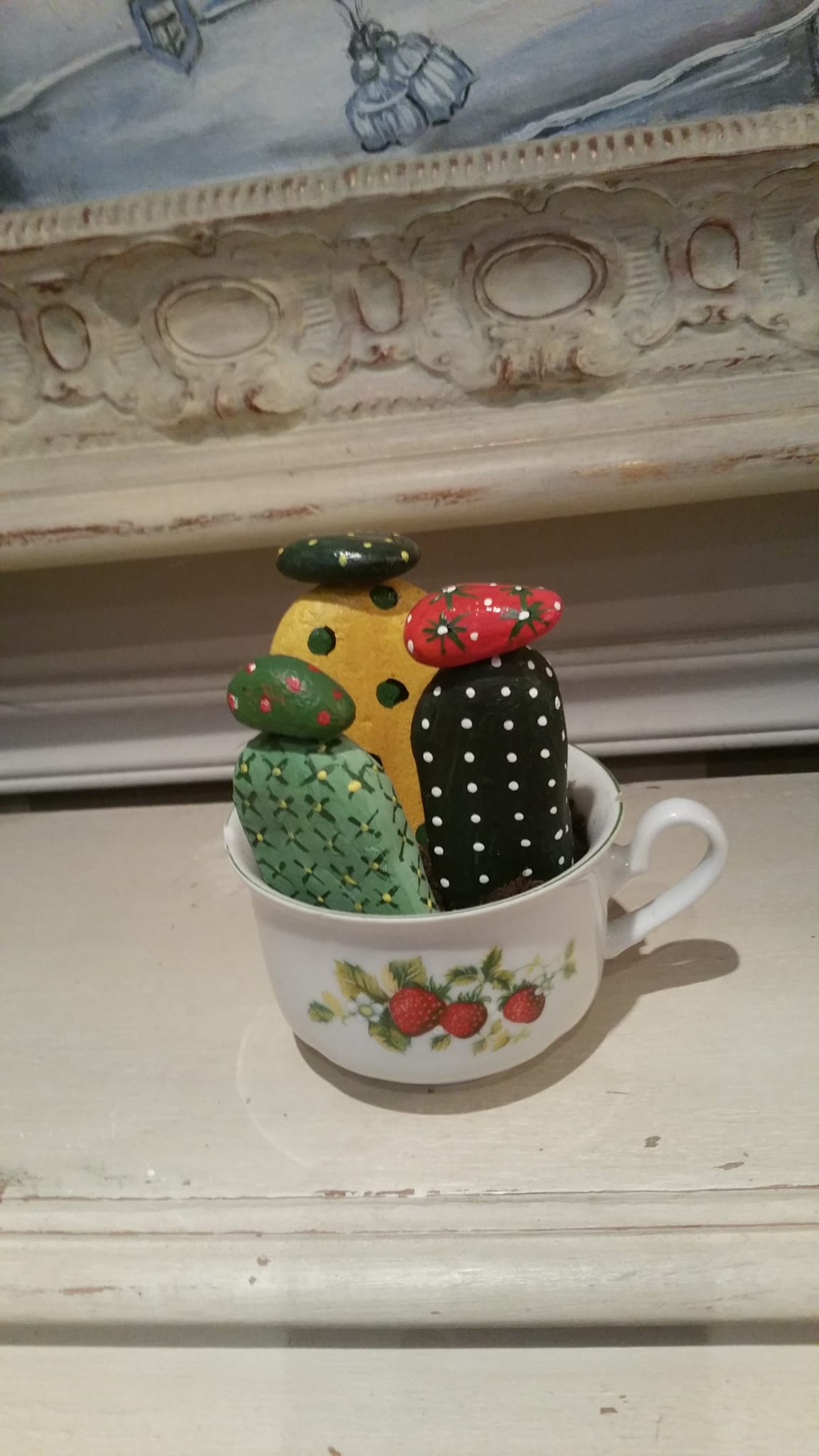 Unos cactus hechos de piedras
Otro trabajo con piedras y ramitas
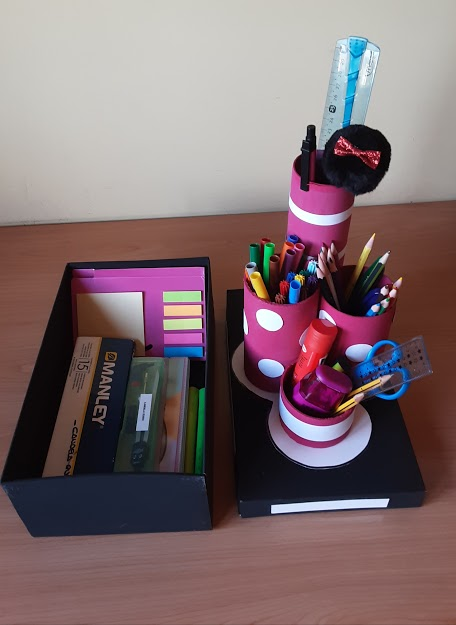 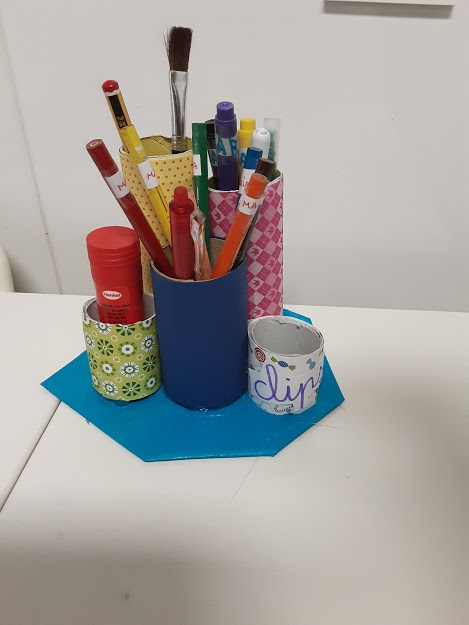 Trabajos 
          alumnos
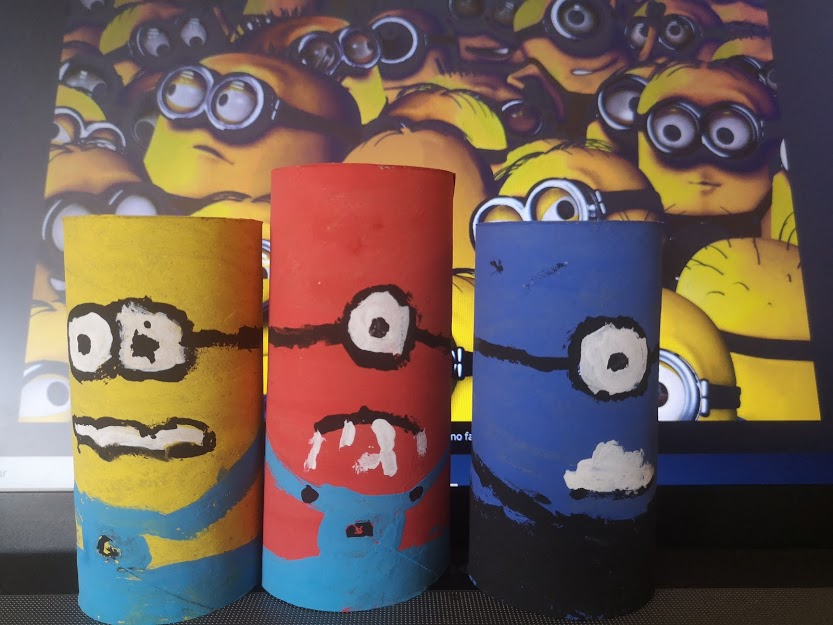 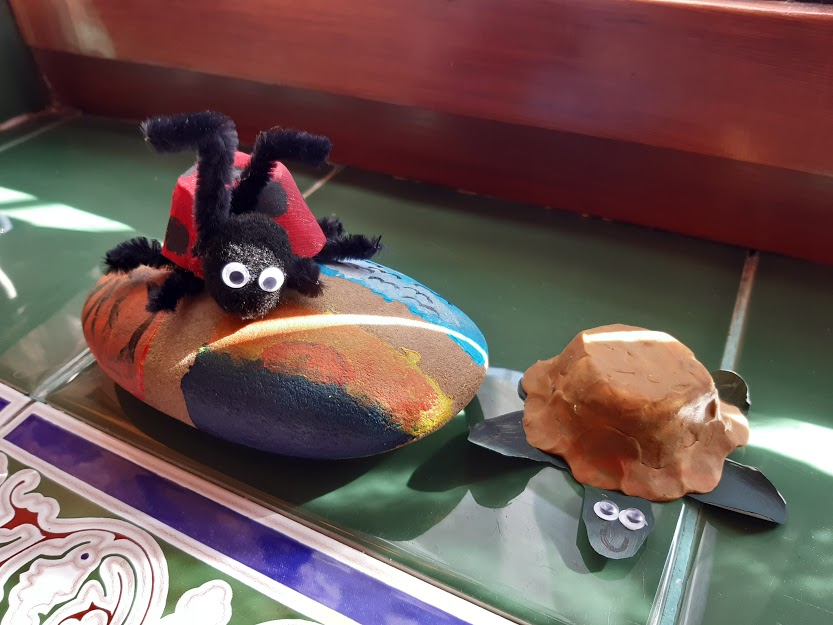 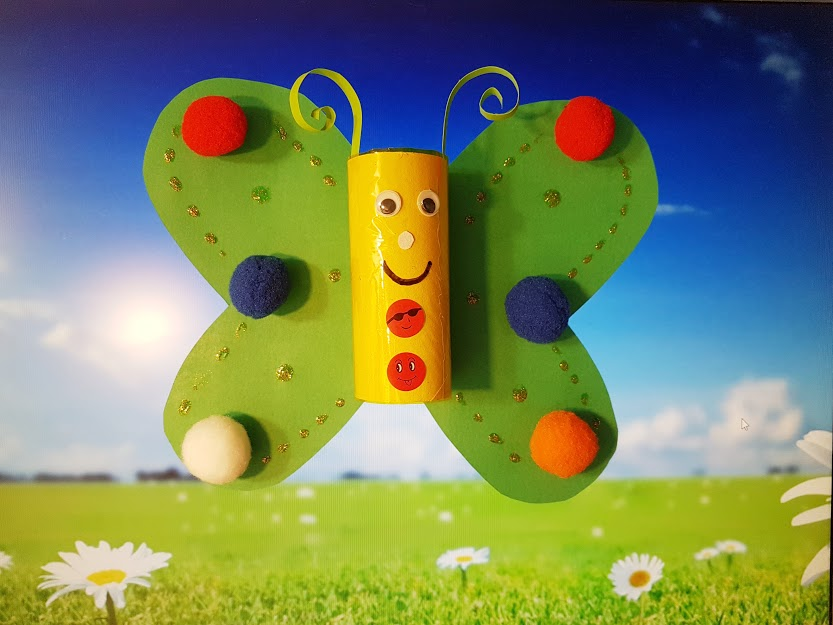 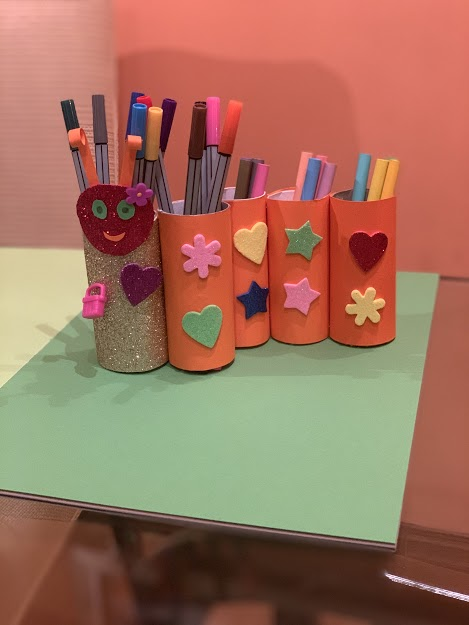 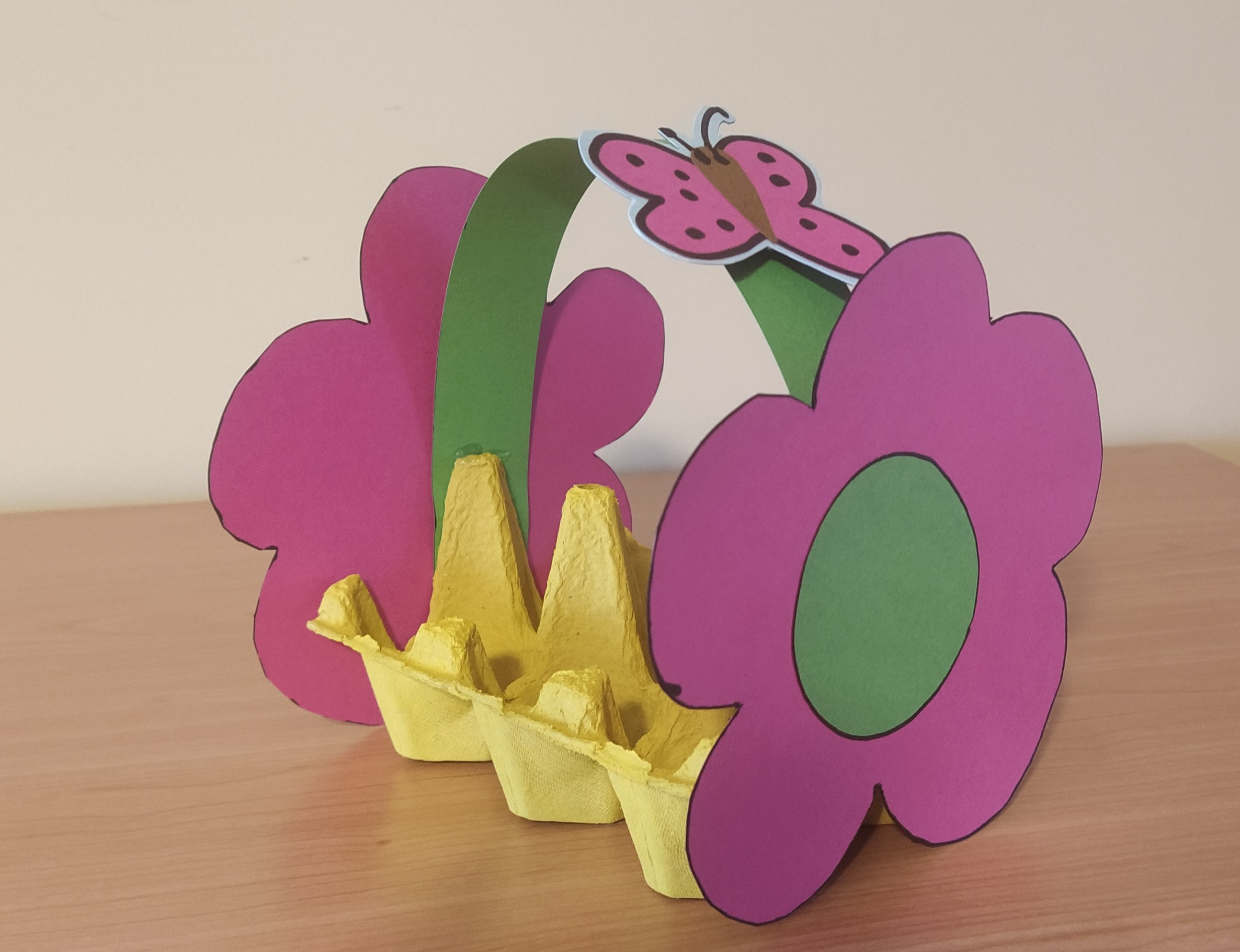 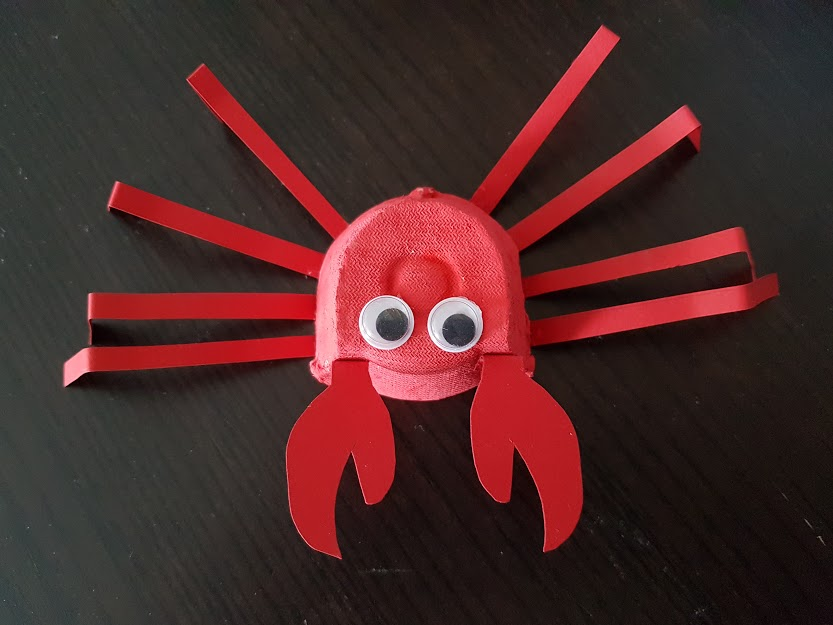 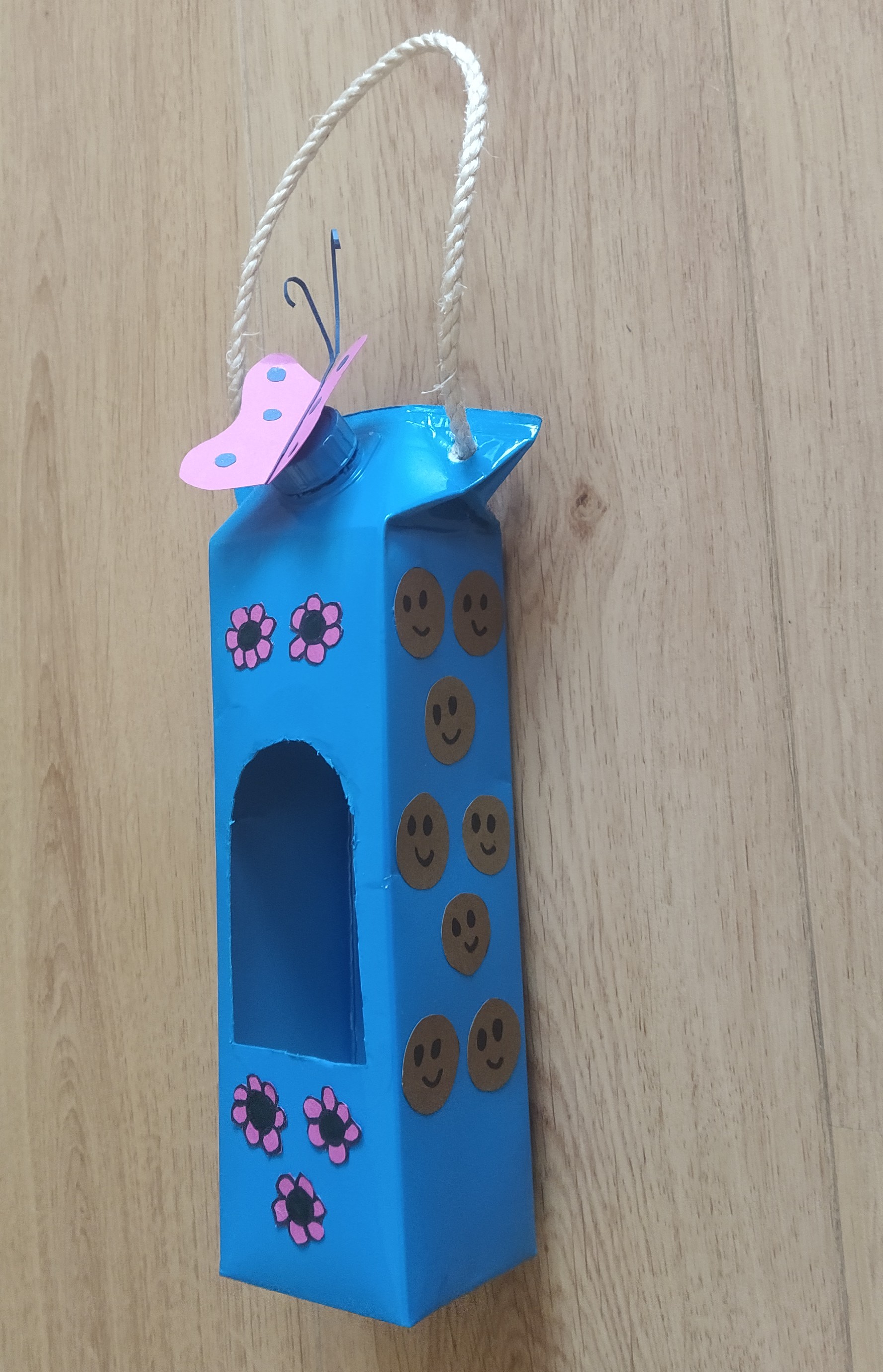 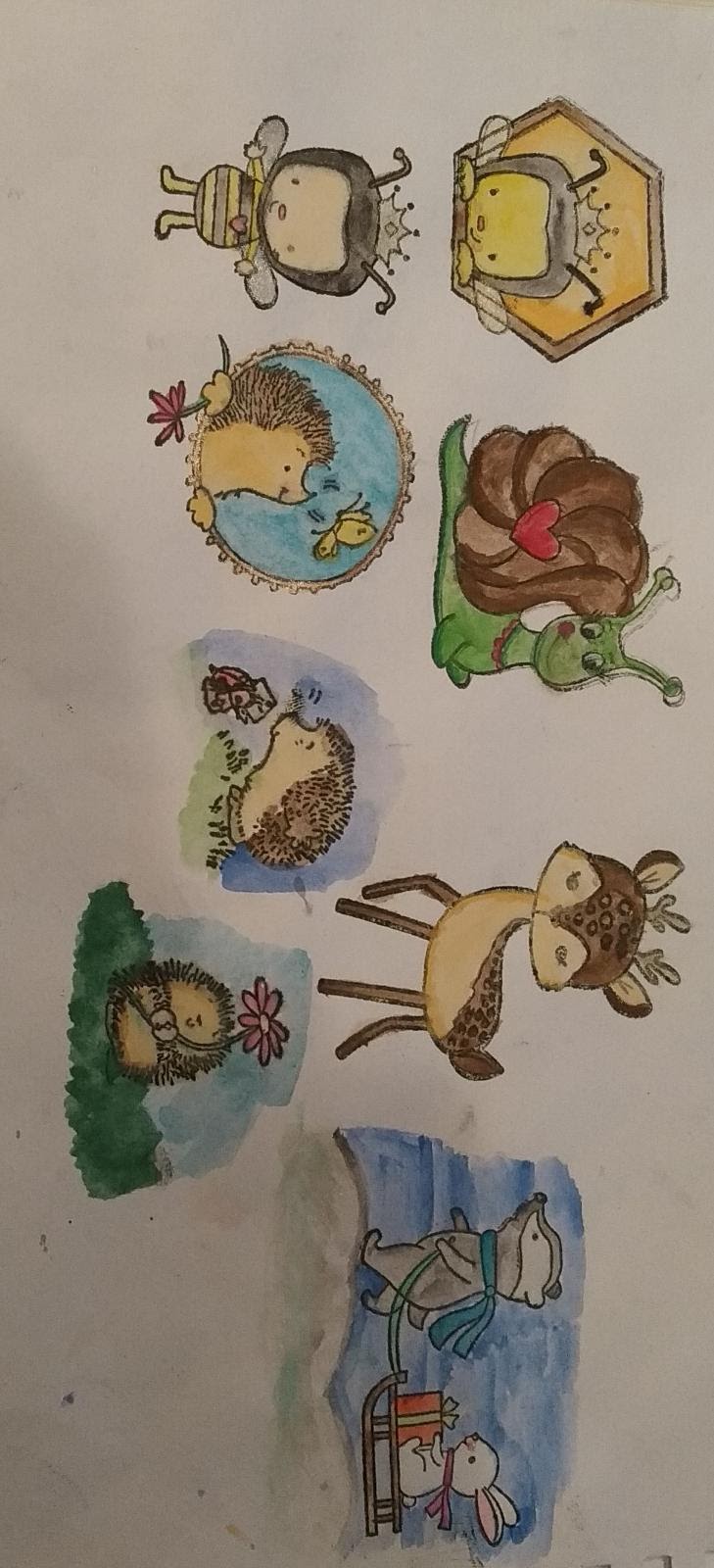 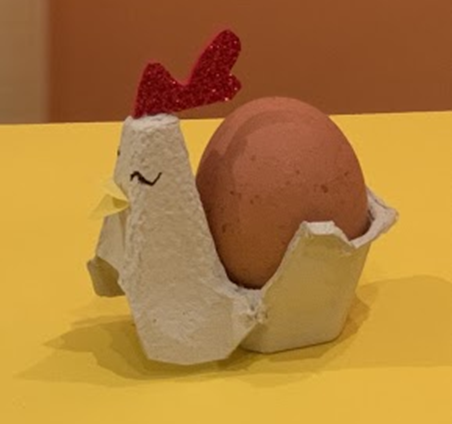